Little Wandle at St John’s

Parent workshop: Phonics and early reading
Welcome
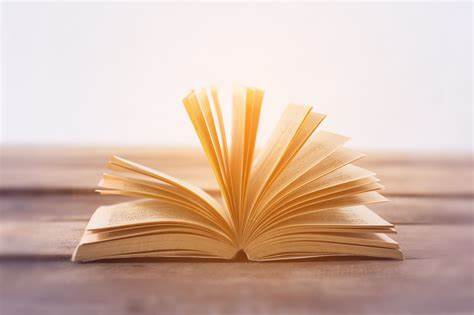 [Speaker Notes: Introduce staff]
Aims
To understand what phonics is and some of the terminology that your child may bring home
To understand how phonics builds and leads to fluency in reading and confidence in writing
To understand how reading will be taught in school
To understand the expectations of reading at home
To understand how you can support your child
To know where to go for help and support, as a parent whose child is learning to use phonics
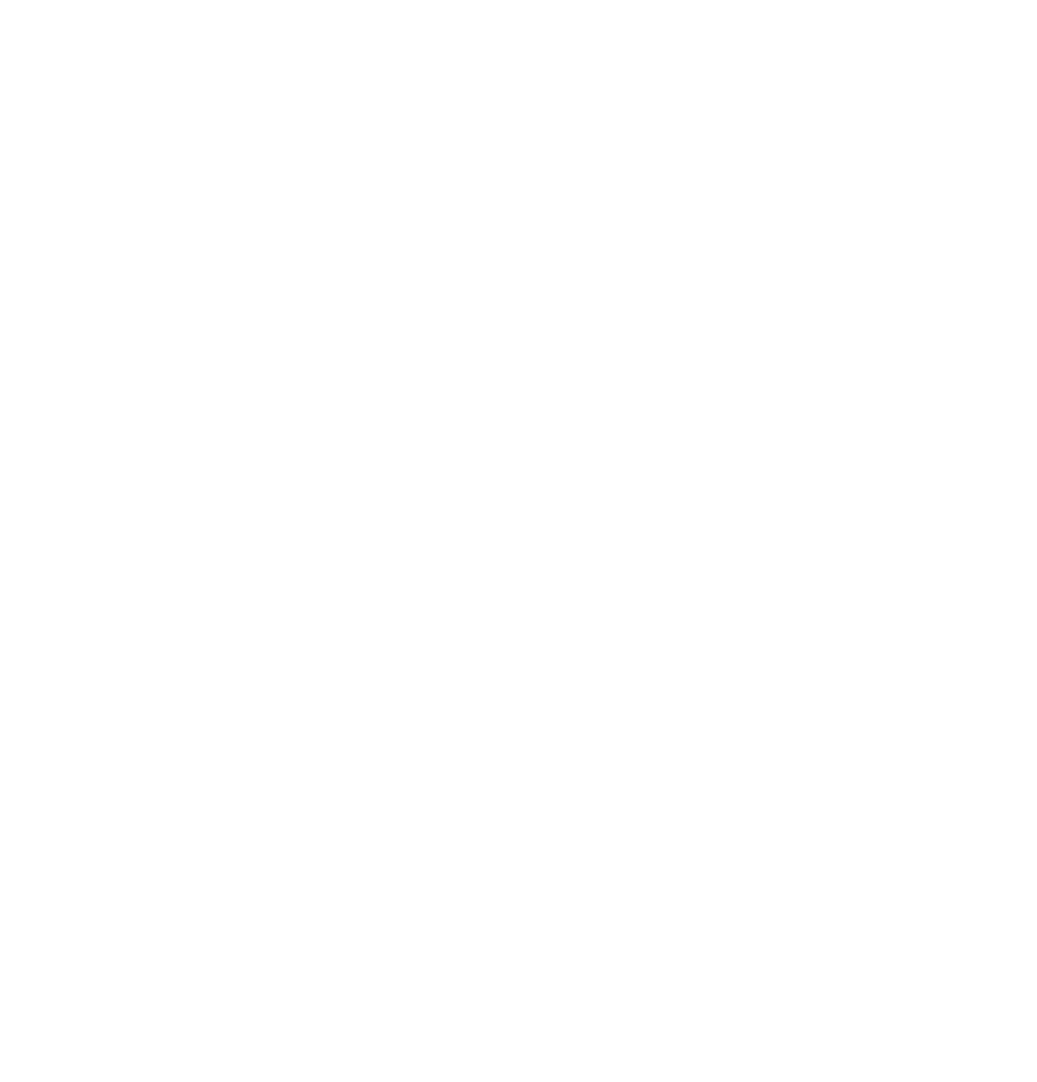 Phonics
Little Wandle Letters and Sounds Revised
Little Wandle Letters and Sounds Revised is our systematic, synthetic phonics (SSP) programme to teach early reading and spelling. This means that it is structured and fully comprehensive.
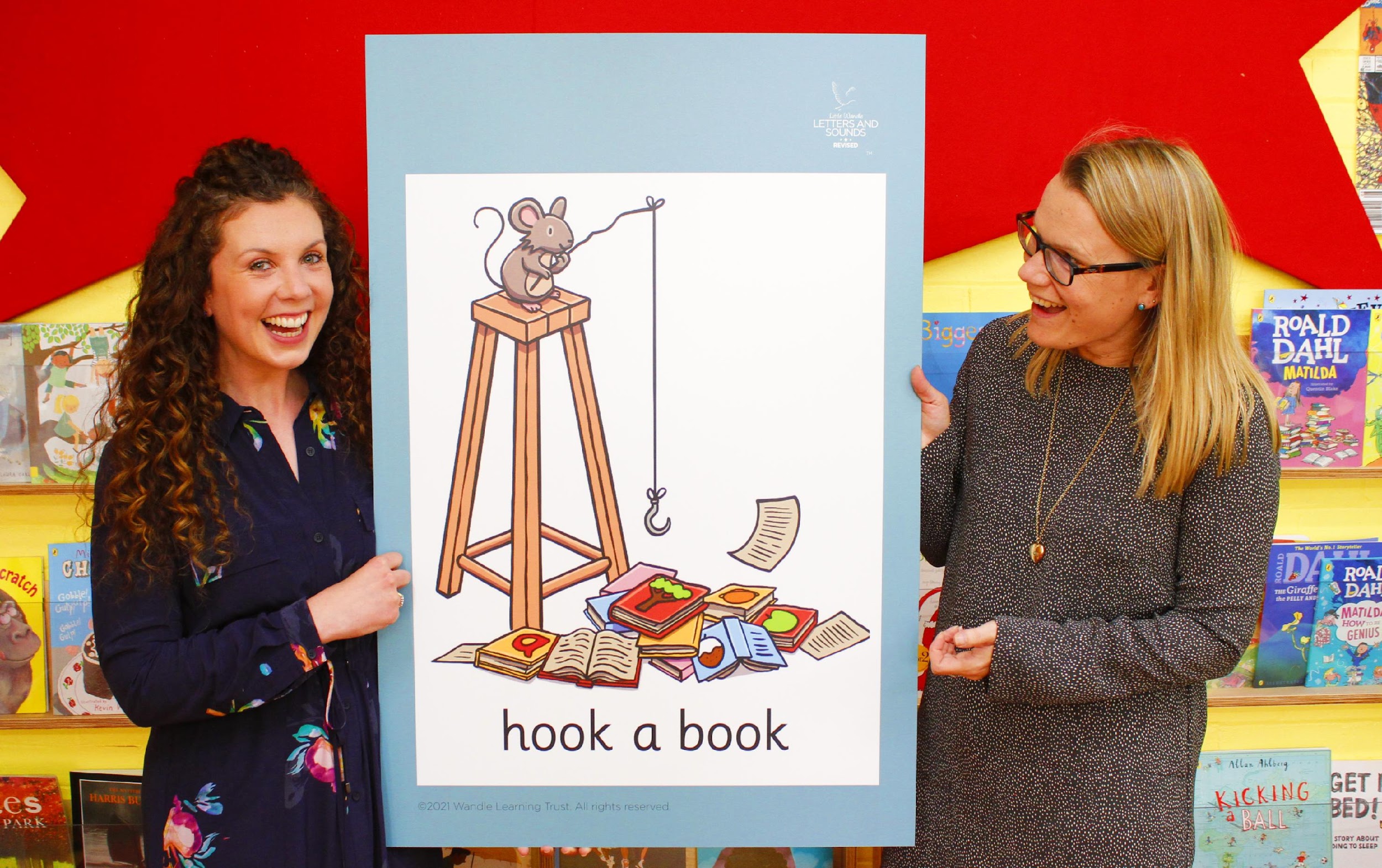 [Speaker Notes: Share our new phonics scheme, explain why we have moved (Gov changes, previous document was scrapped for all schools. We have chosen LW as it is a very comprehensive package).]
Phonics is:
making connections between the sounds of our spoken words and the letters that are used to write them down.
Terminology
Split vowel digraph- When a vowel sound is split by a consonant. eg. cake
Phoneme- The smallest unit of sound made by a letter/group of lettters
Blend- Joining together of sounds to build a word
Grapheme- The written letter/letters
Segment- Splitting words up into sounds
Digraph- Two letters which make one sound
Trigraph- Three letters which make one sound
[Speaker Notes: Explain what each word means]
Blending to read words
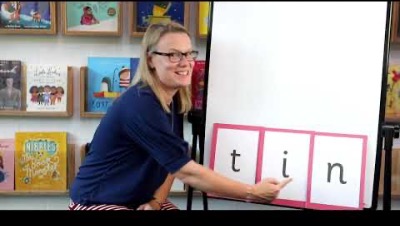 [Speaker Notes: Some children learn to blend really quickly, and others take a little longer. 
Show parents this video from the website: https://www.littlewandlelettersandsounds.org.uk/resources/for-parents/]
Teaching order
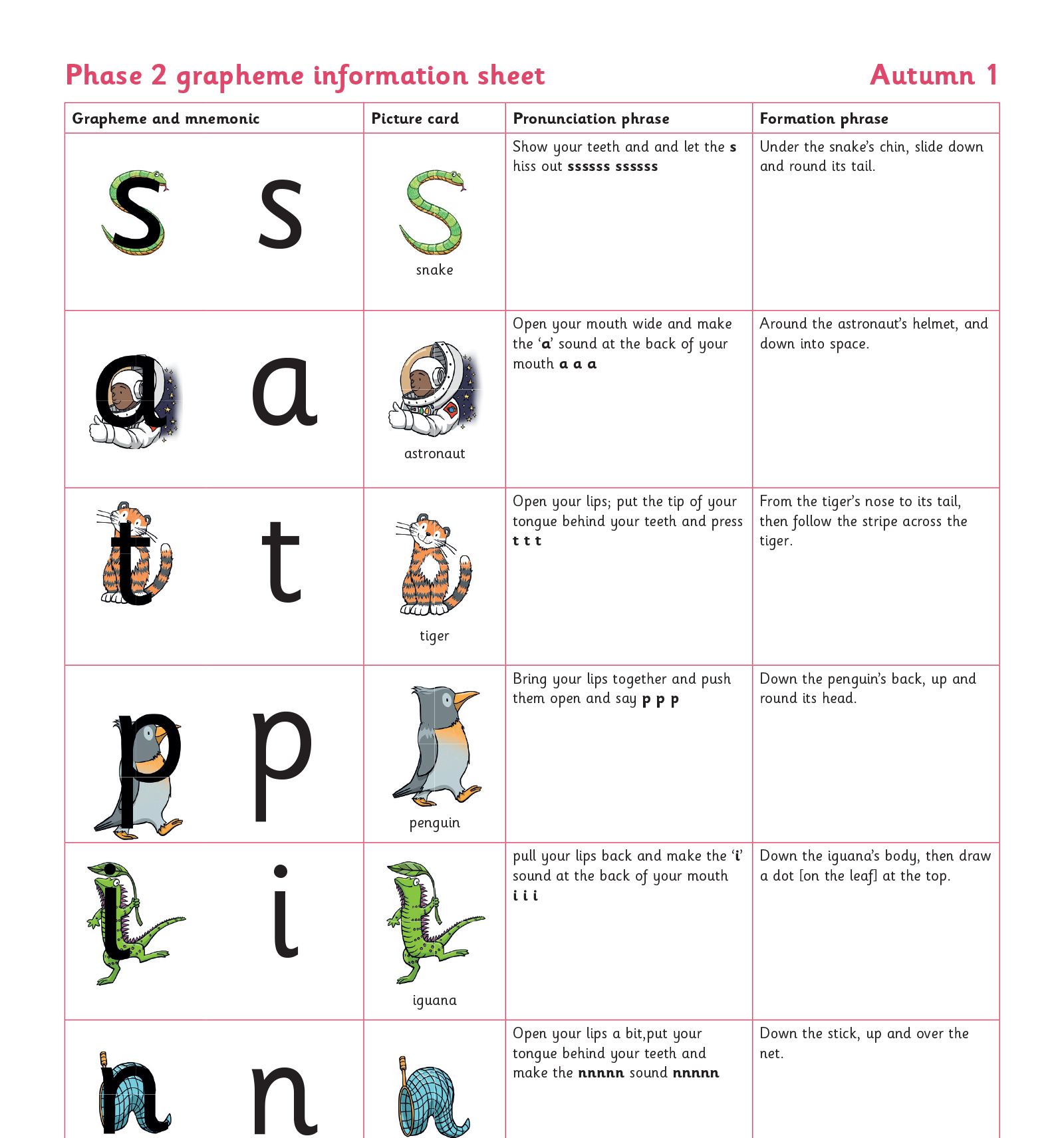 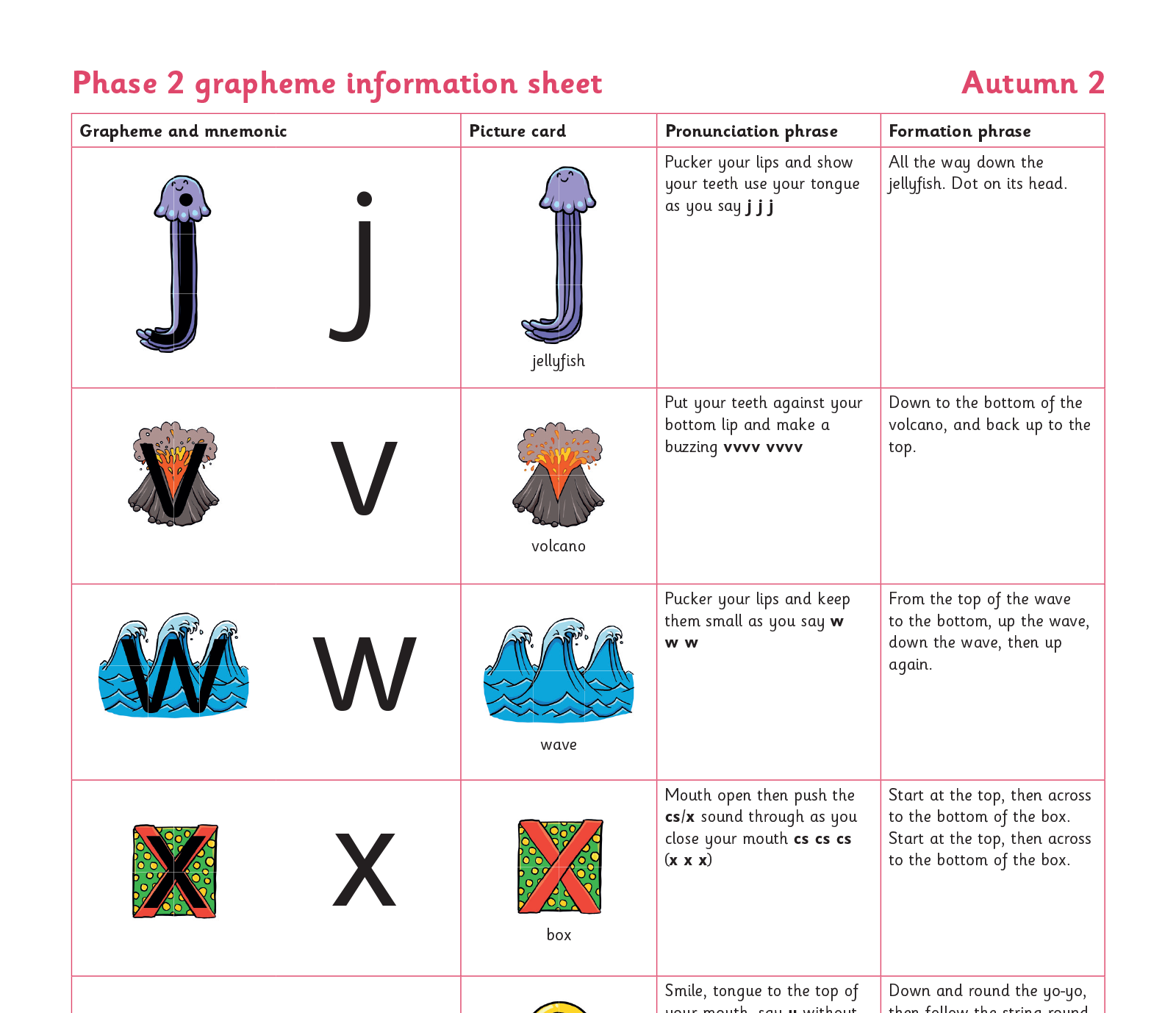 [Speaker Notes: You will get a copy of the sounds that we are learning to use at home. This will help you with formation and pronunciation.]
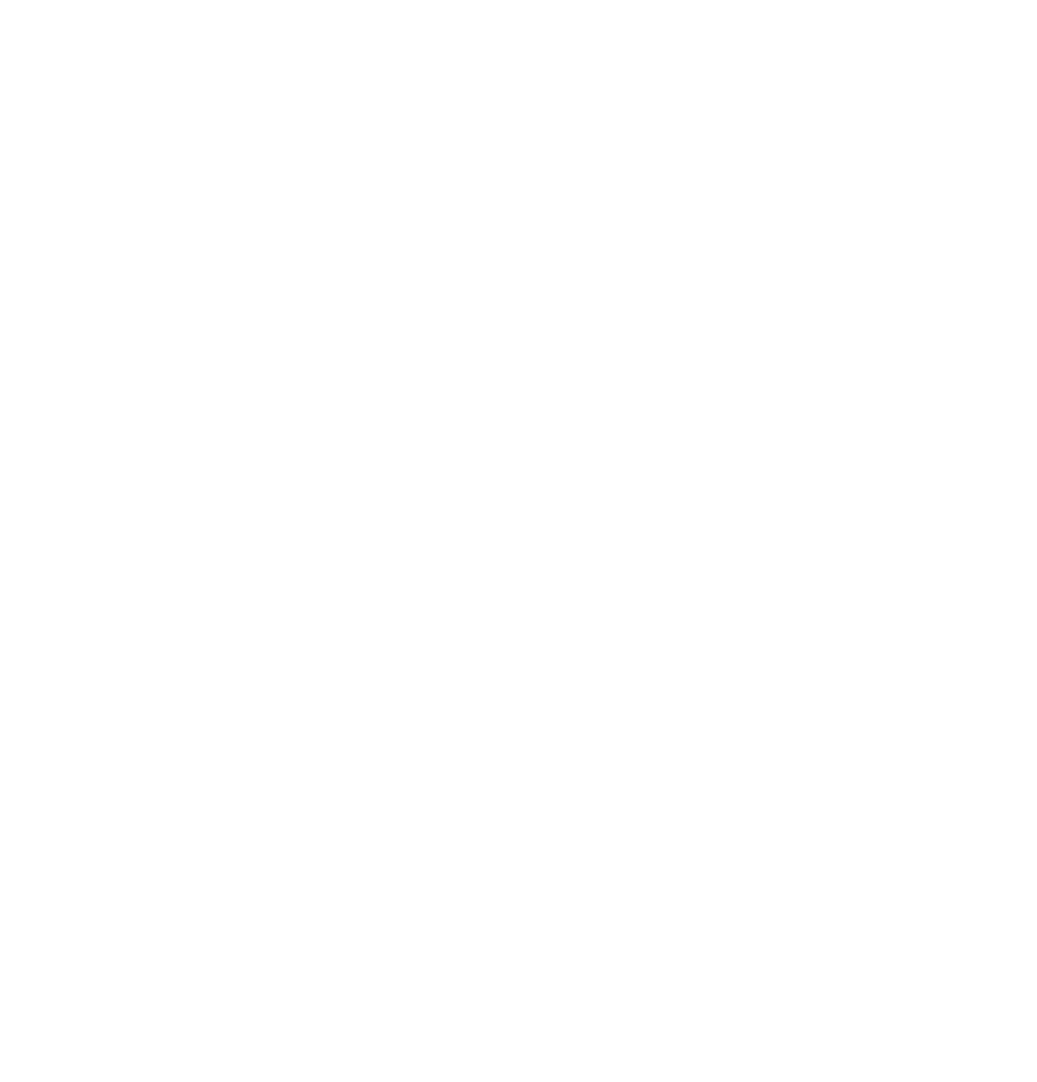 Reading and spelling in school
Reading and spelling
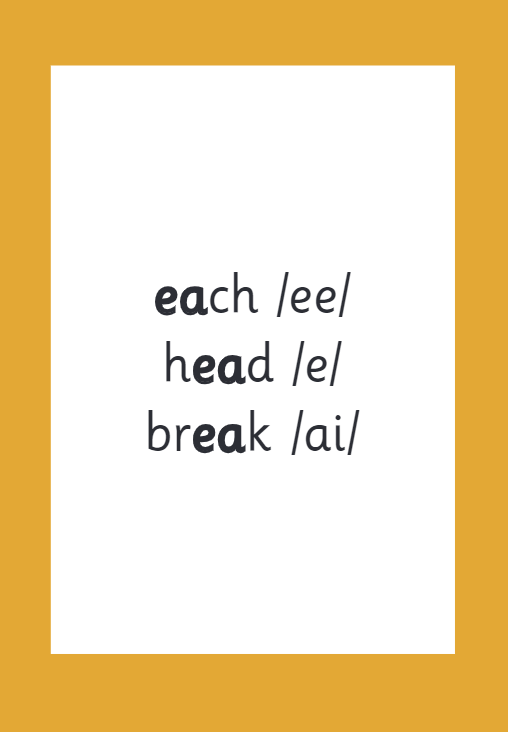 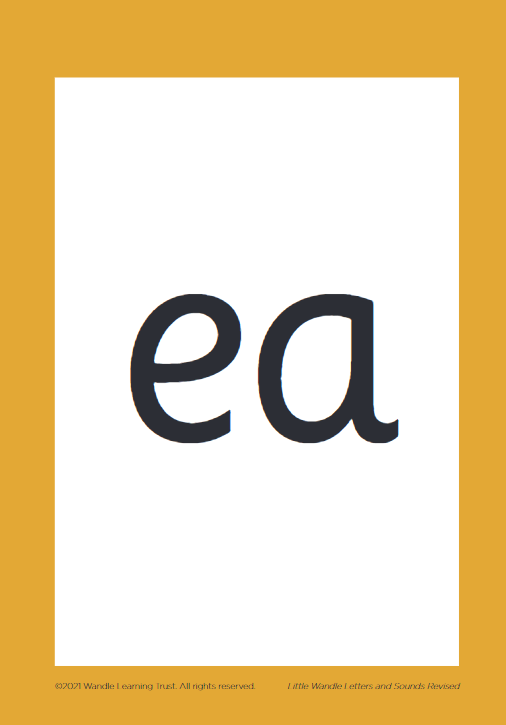 [Speaker Notes: This is an example of what the children learn in Year 1.

Children learn that there are graphemes that can have different sounds and sounds that can be made with different letters.]
And all the different ways to write the phoneme sh:
shell
chef
special
caption
mansion
passion
[Speaker Notes: A second example of Yr 1]
Spelling
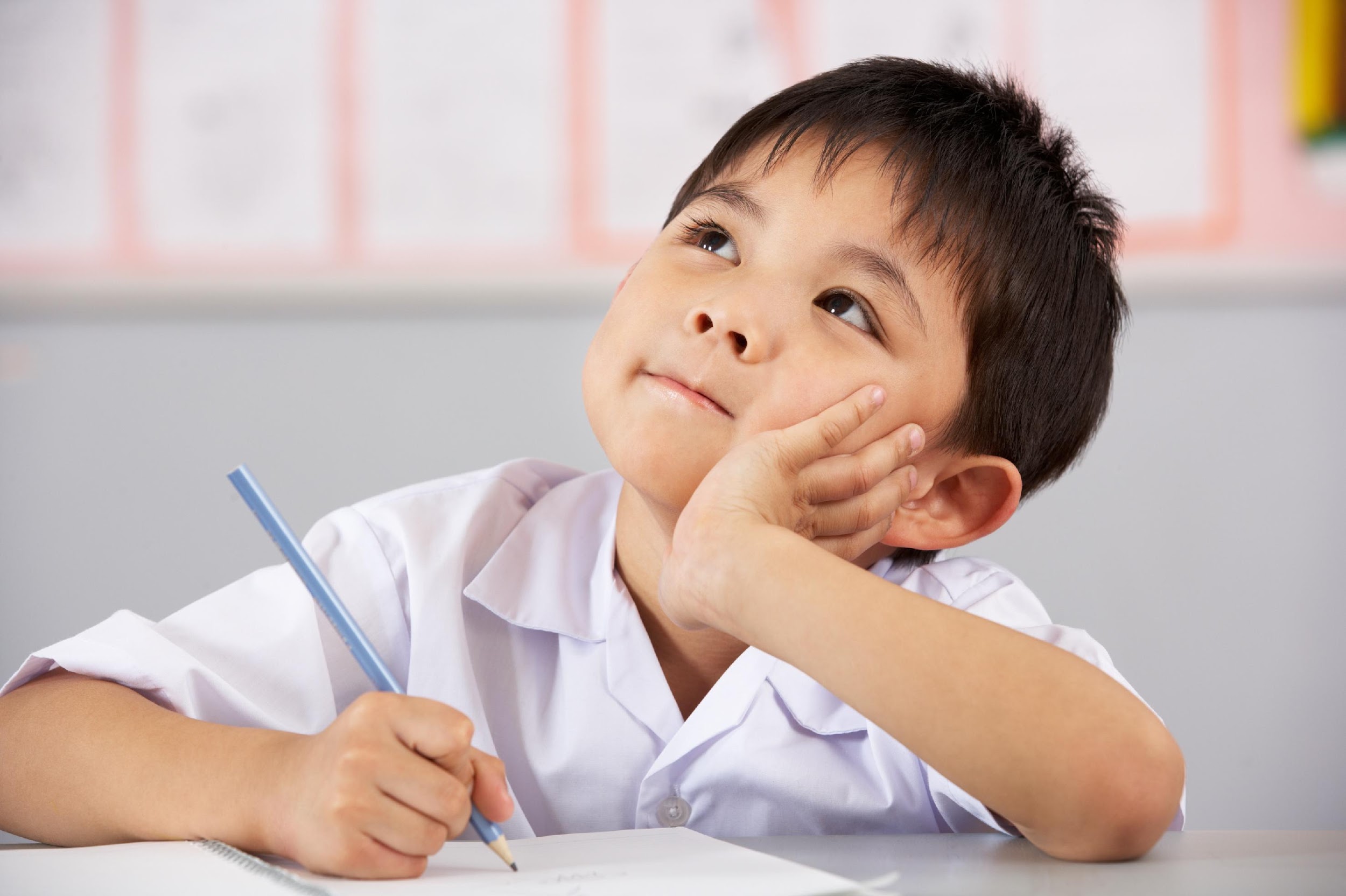 Say the word.
Segment the sounds.
Count the sounds.
Write them down.
[Speaker Notes: How children are taught to spell through phonics.
Once a child’s phonic journey is complete, they will move on to our Spelling Scheme this happens at around year 2.]
How do we teach reading in books?
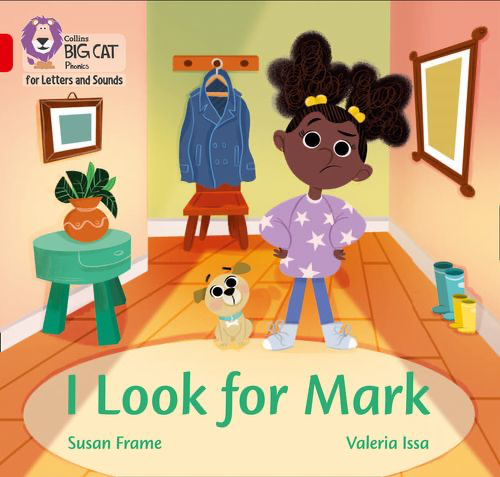 Reading practice sessions are: 
timetabled twice a week 
taught by a trained teacher/teaching assistant
taught in small groups.
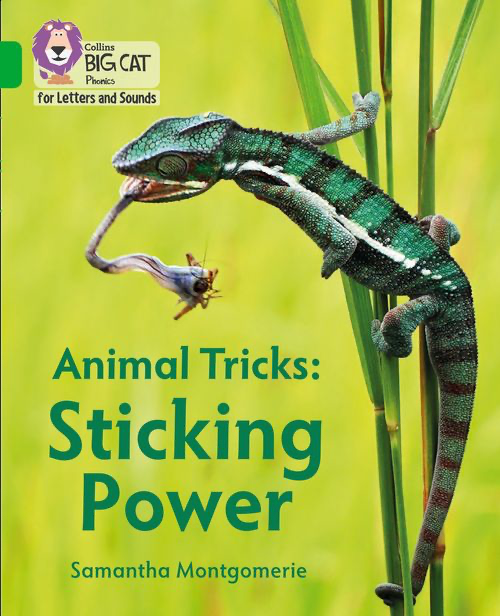 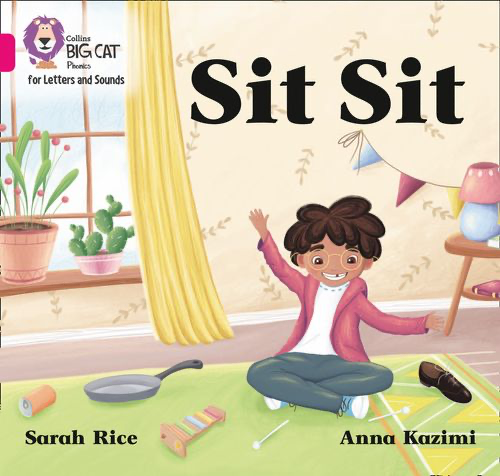 [Speaker Notes: Children will read the same book twice in a week at school.]
We use assessment to match your child the right level of book
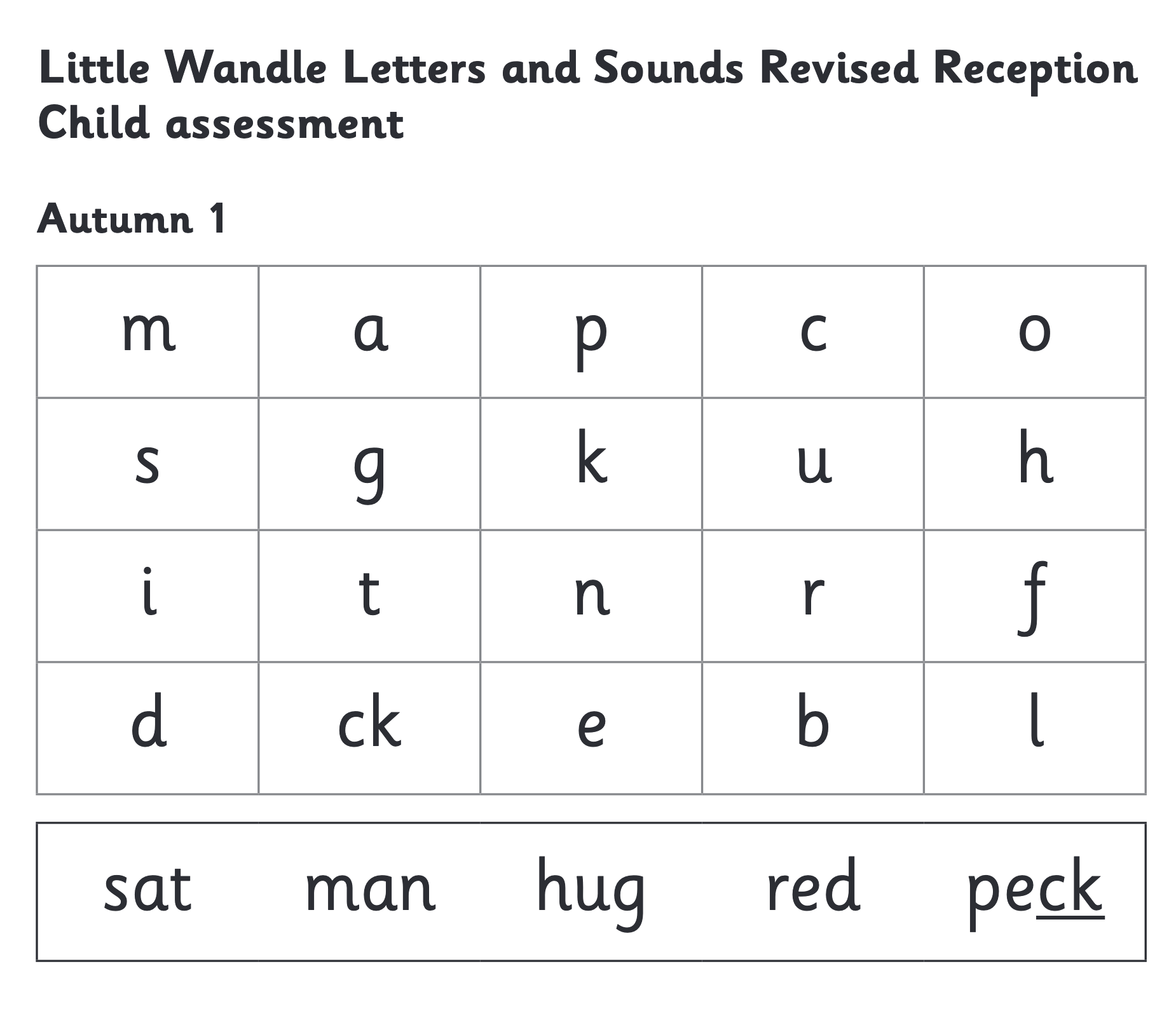 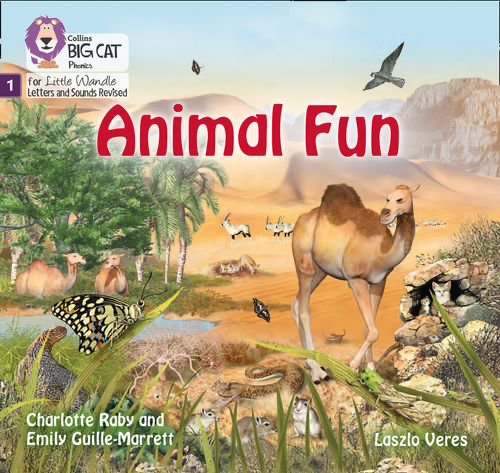 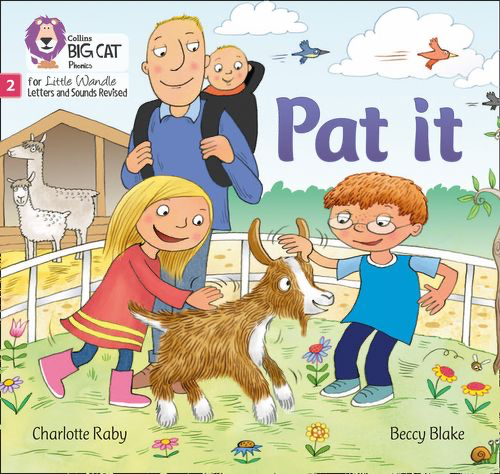 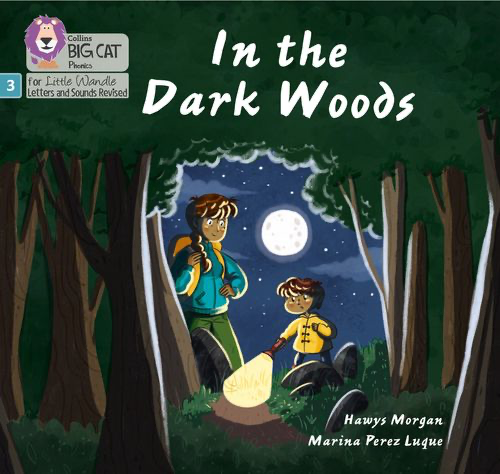 [Speaker Notes: We assess your child regularly to check progress.]
Reading a book at the right level
This means that your child should: 
Know all the sounds and tricky words in their phonics book well
Read many of the words by silent blending (in their head) – their reading will be automatic
Only need to stop and sound out about 5% of the words by the time they bring the book home – but they should be able to do this on their own.
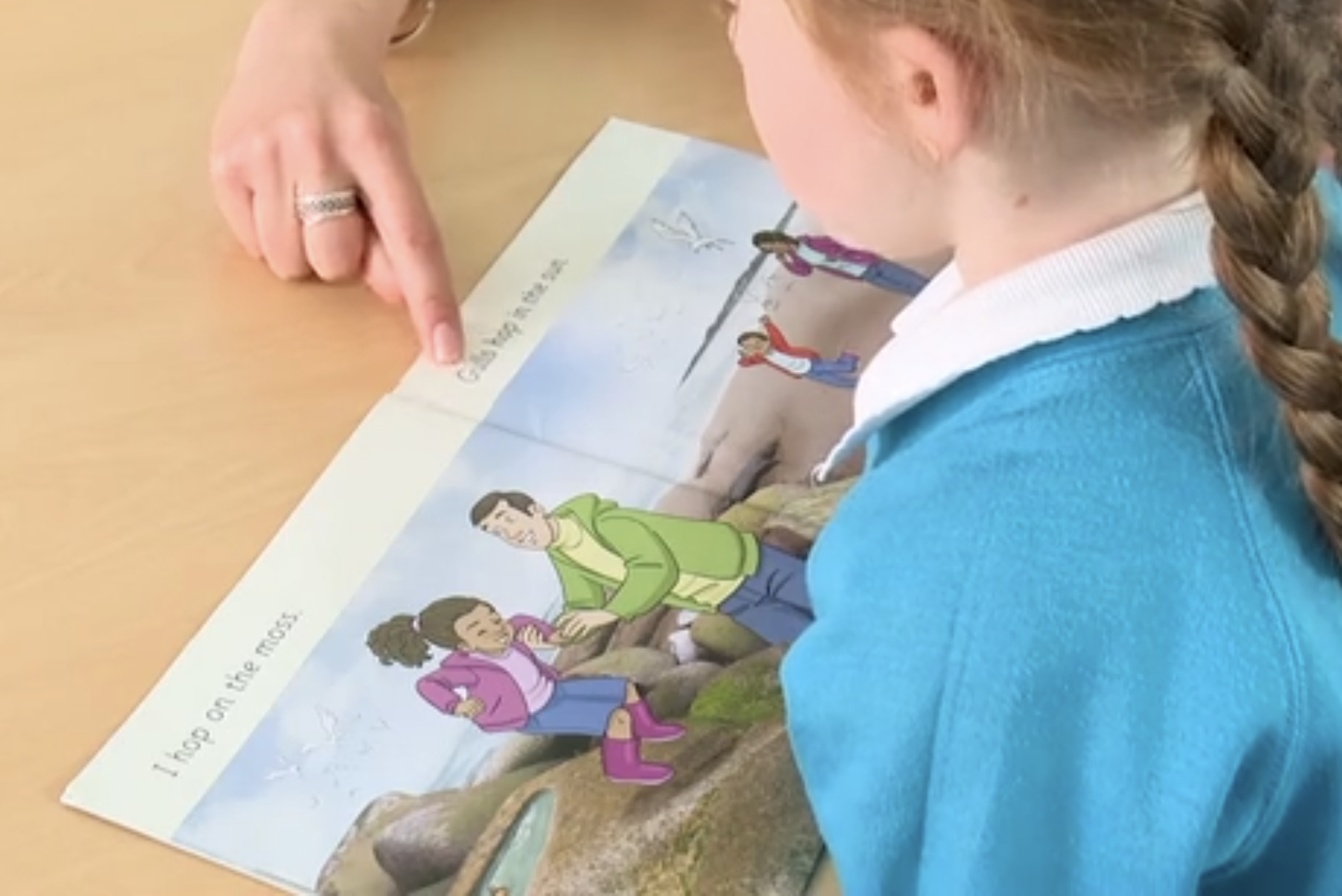 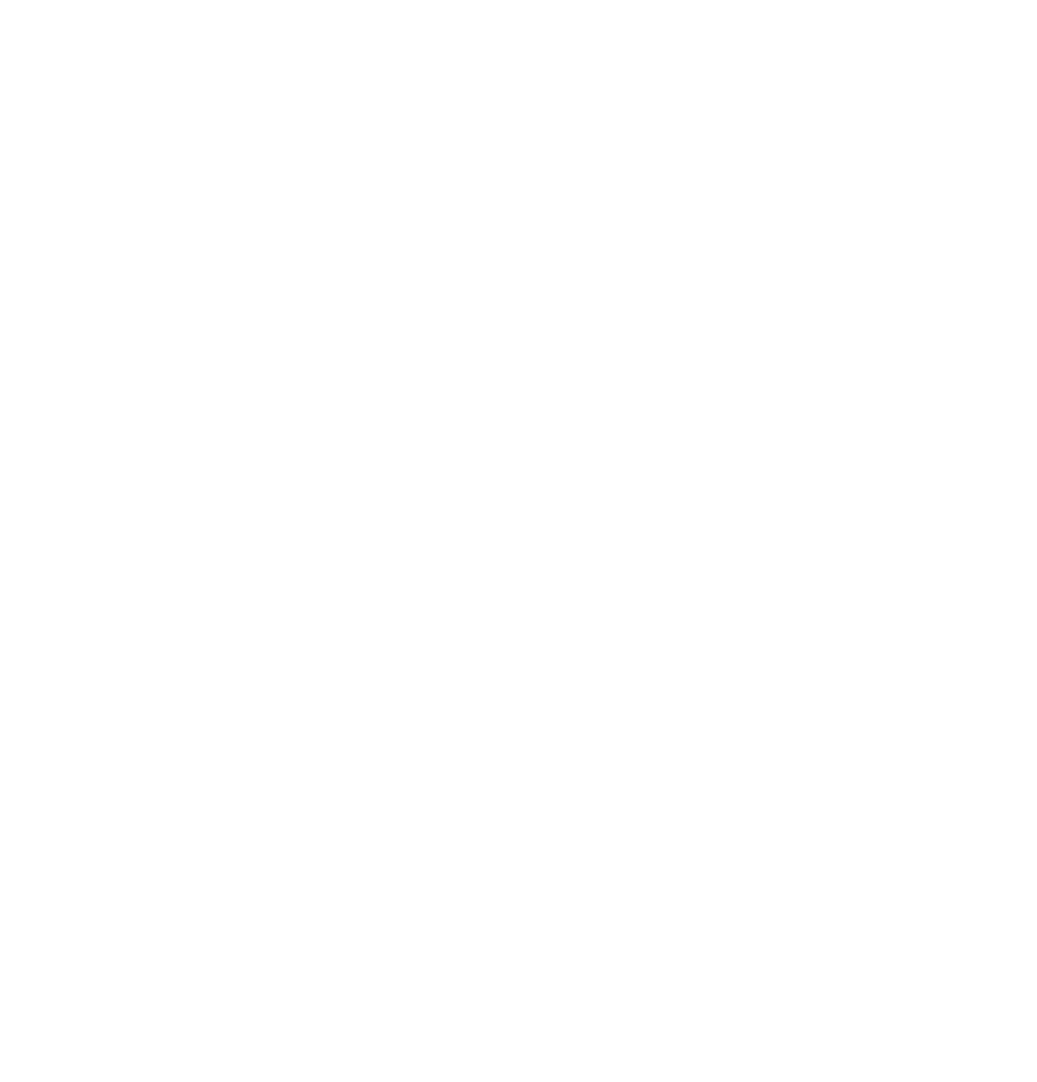 Reading at home
The most important thing you can do is read with your child
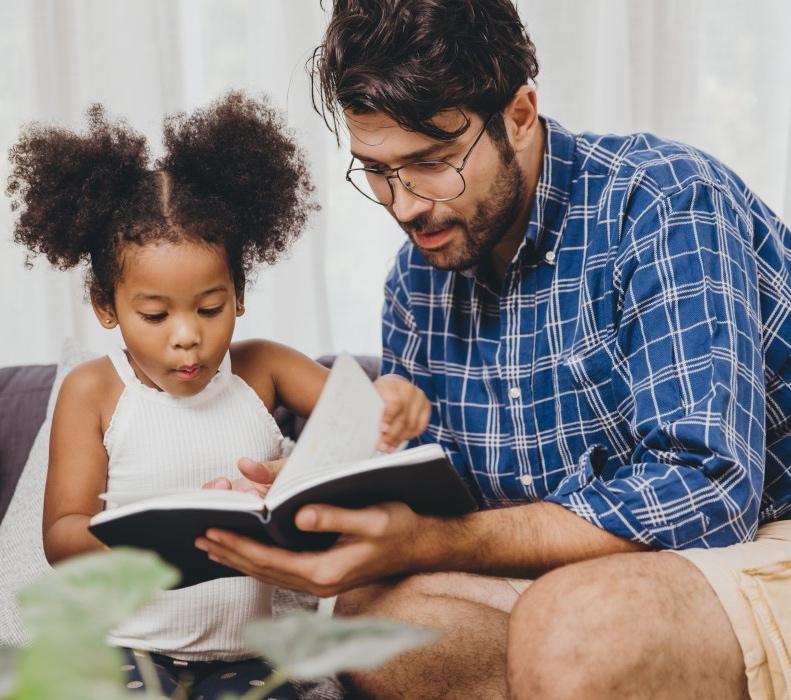 Reading a book and discussing it had a positive impact a year later on children’s ability to…
understand words and sentences
use a wide range of vocabulary 
develop listening comprehension skills.
The amount of books children were exposed to by age 6 was a positive predictor of their reading ability two years later.
Parental involvement in the development of children’s reading skills:  A five-year longitudinal study (2002) Senechal, M. and Lefvre, J
[Speaker Notes: Celebrate child’s success at school, make time for reading at home!]
Books going home and e-readers
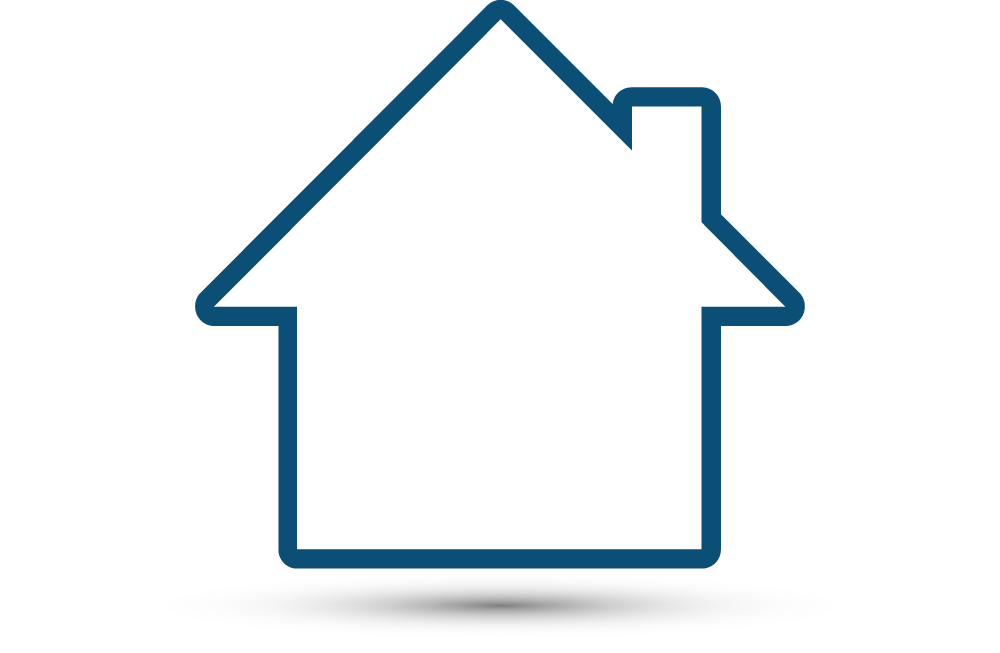 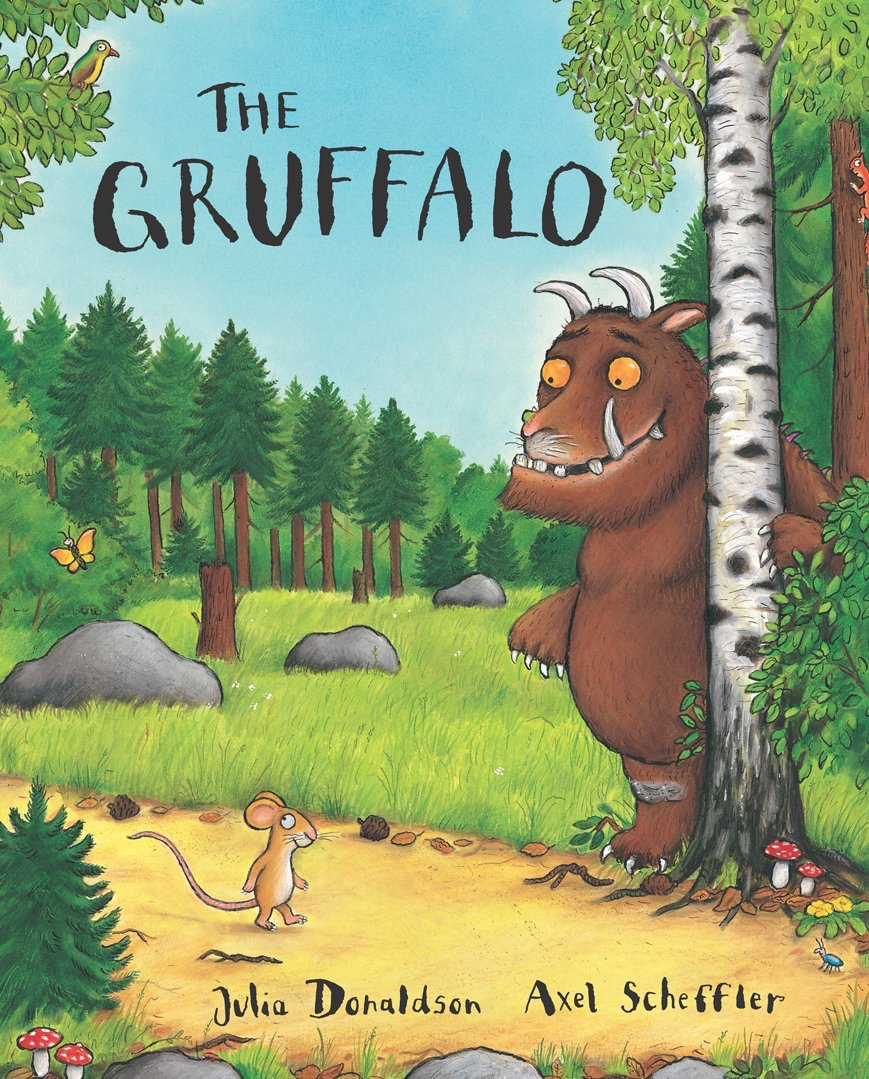 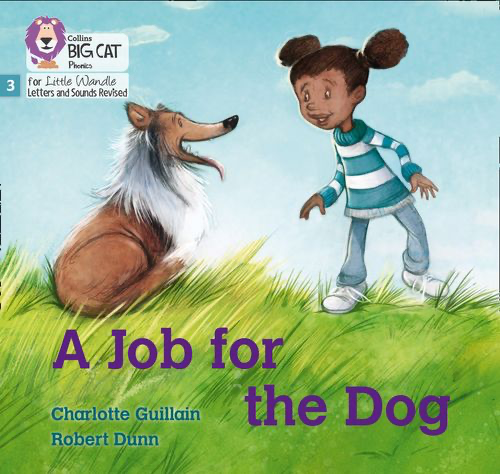 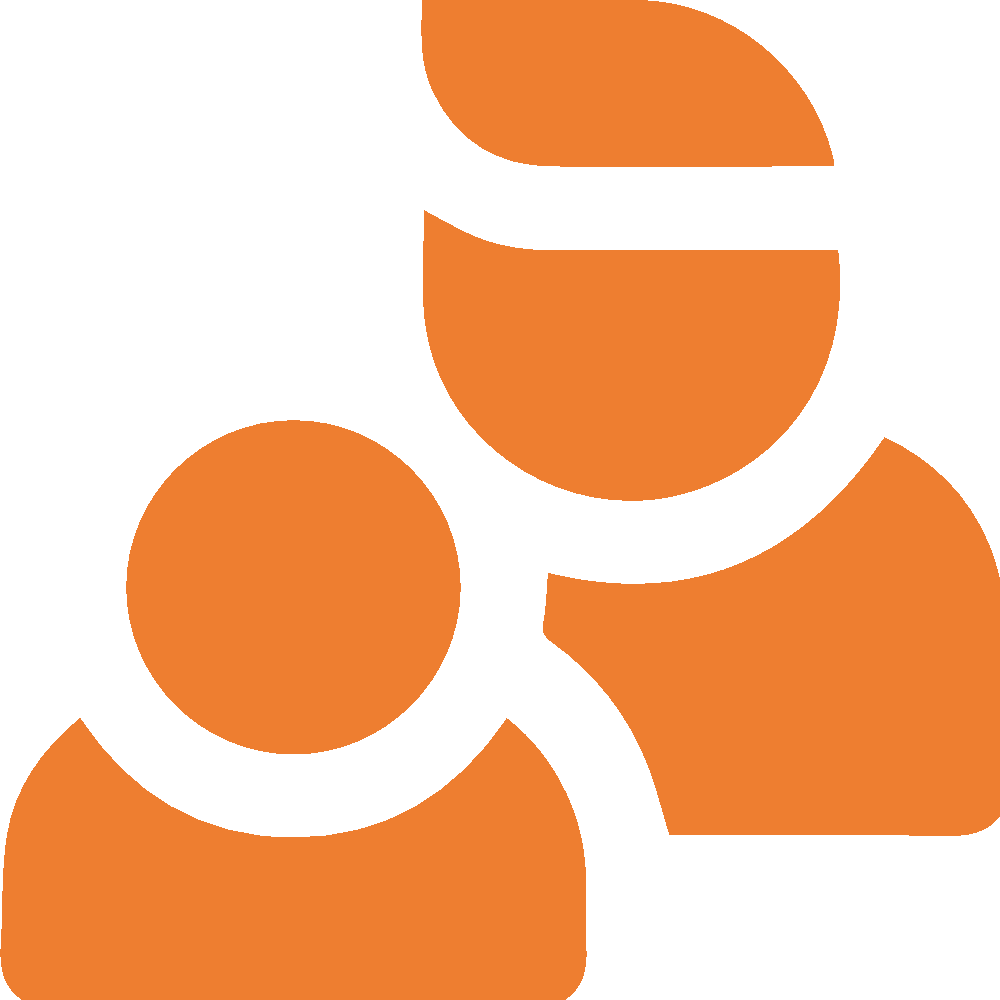 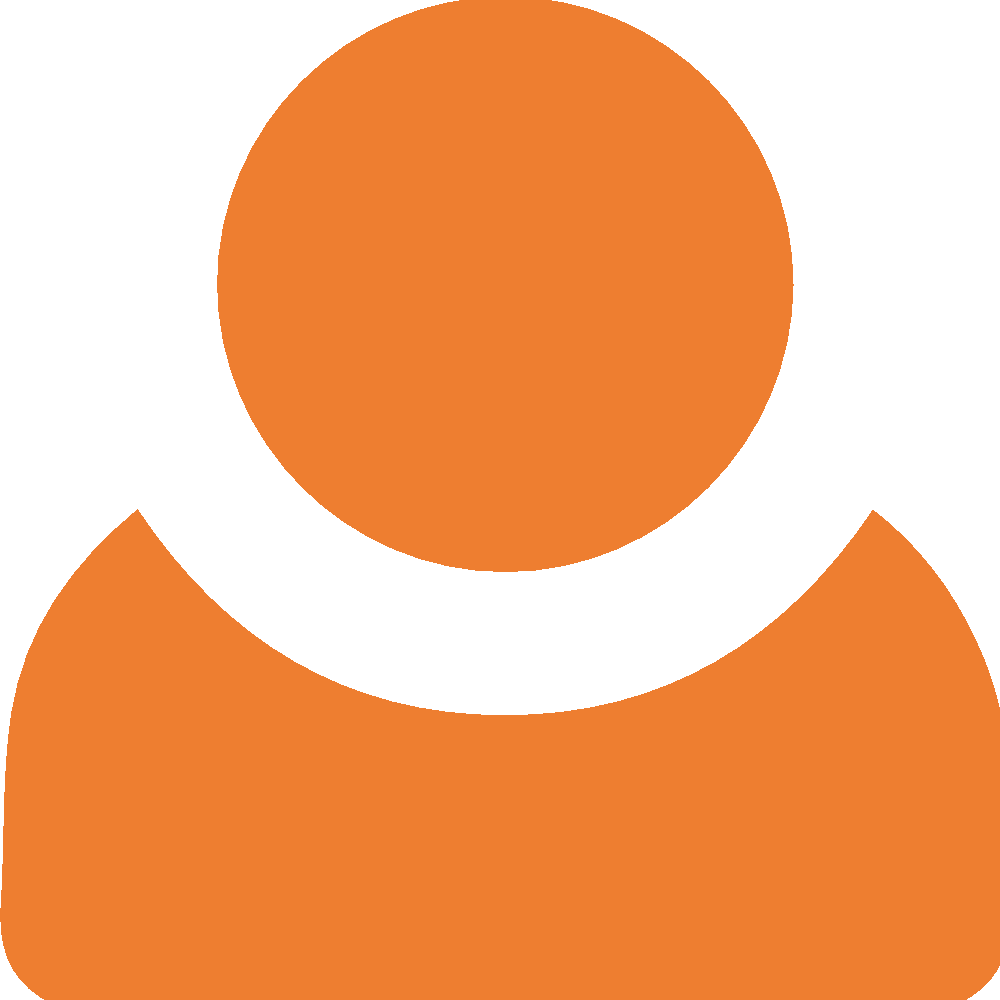 [Speaker Notes: E-readers have been purchased in order to ensure that children have access to the texts that they have been reading in class. Allocations will be made clear in reading records.]
Read to your child
The shared book is for YOU to read:
Make the story sound as exciting as you can by changing your voice.
Talk with your child as much as you can:
Introduce new and exciting language
Encourage your child to use new vocabulary
Make up sentences together
Find different words to use
Describe things you see.
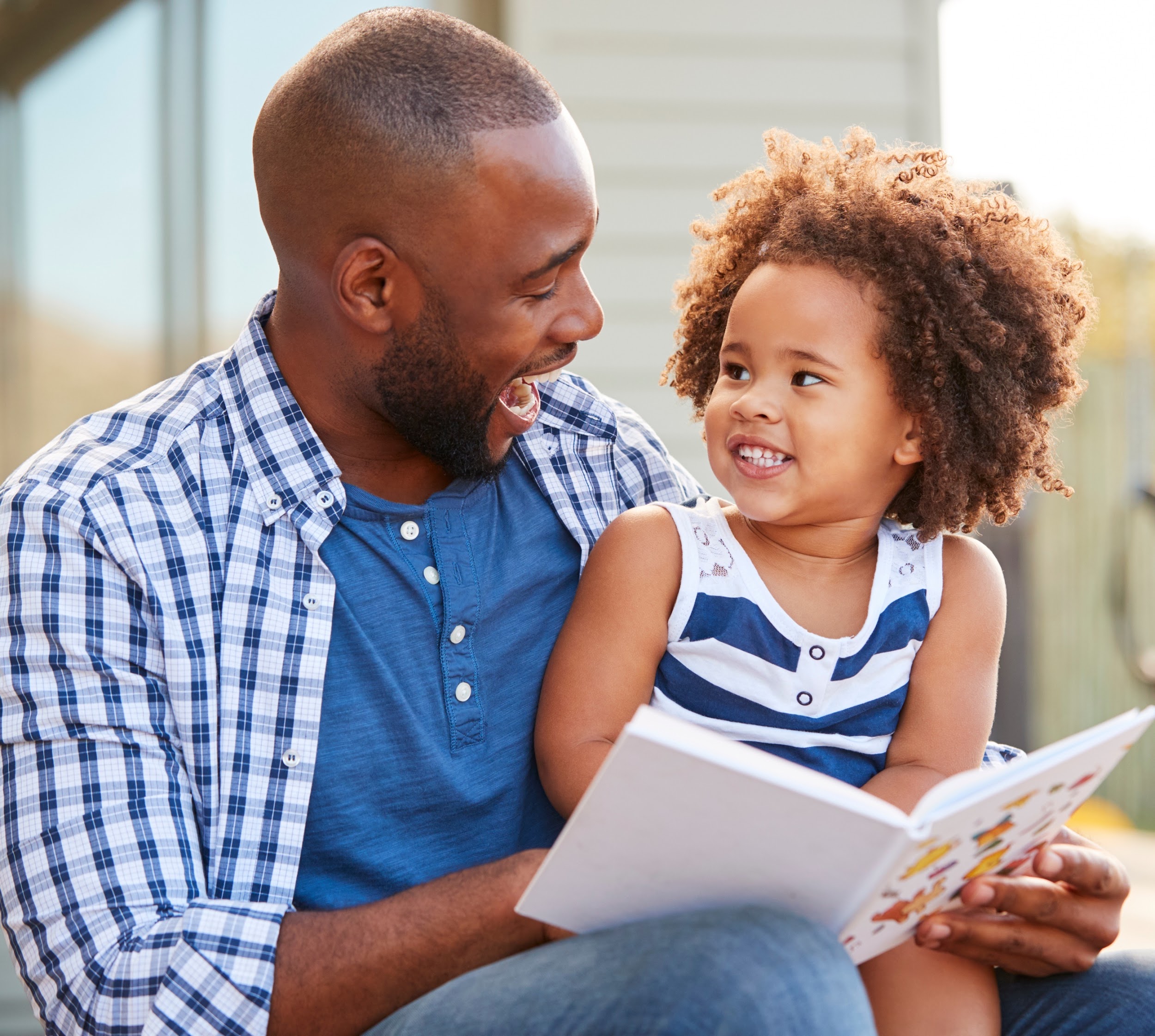 Listening to your child read their phonics book
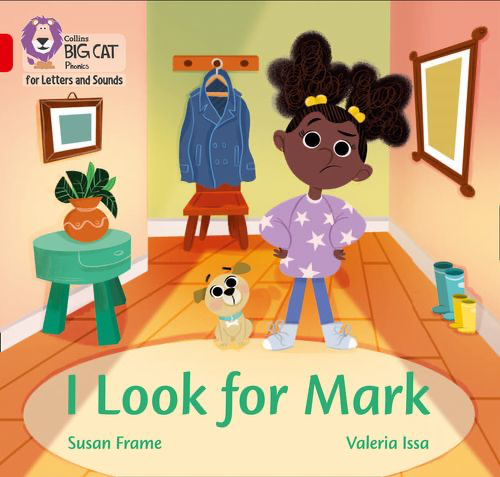 Your child should be able to read their book without your help.
If they can’t read a word read it to them.
Talk about the book and celebrate their success.
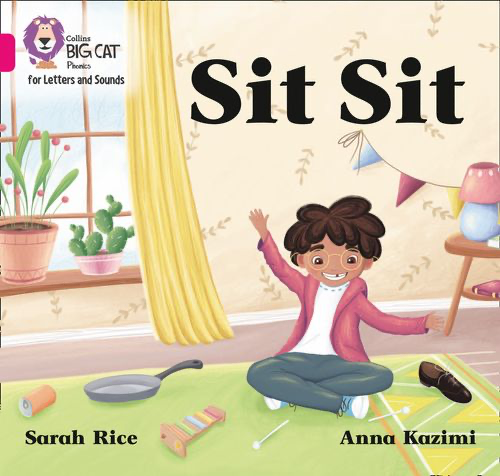 Supporting your child with phonics
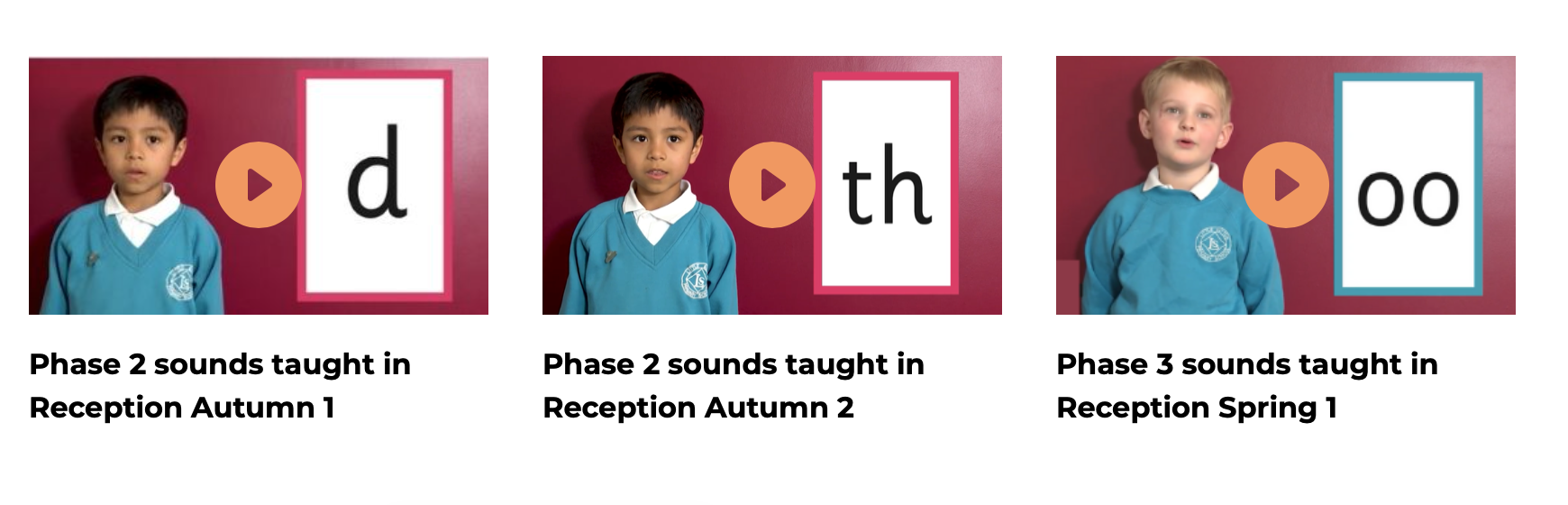 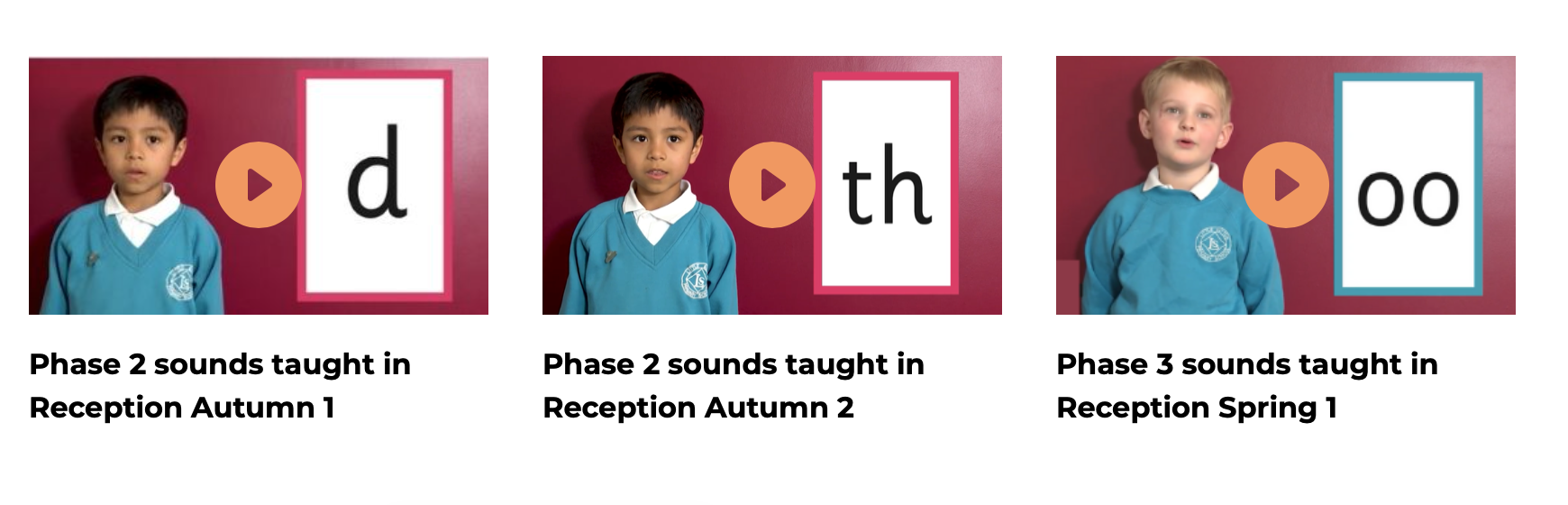 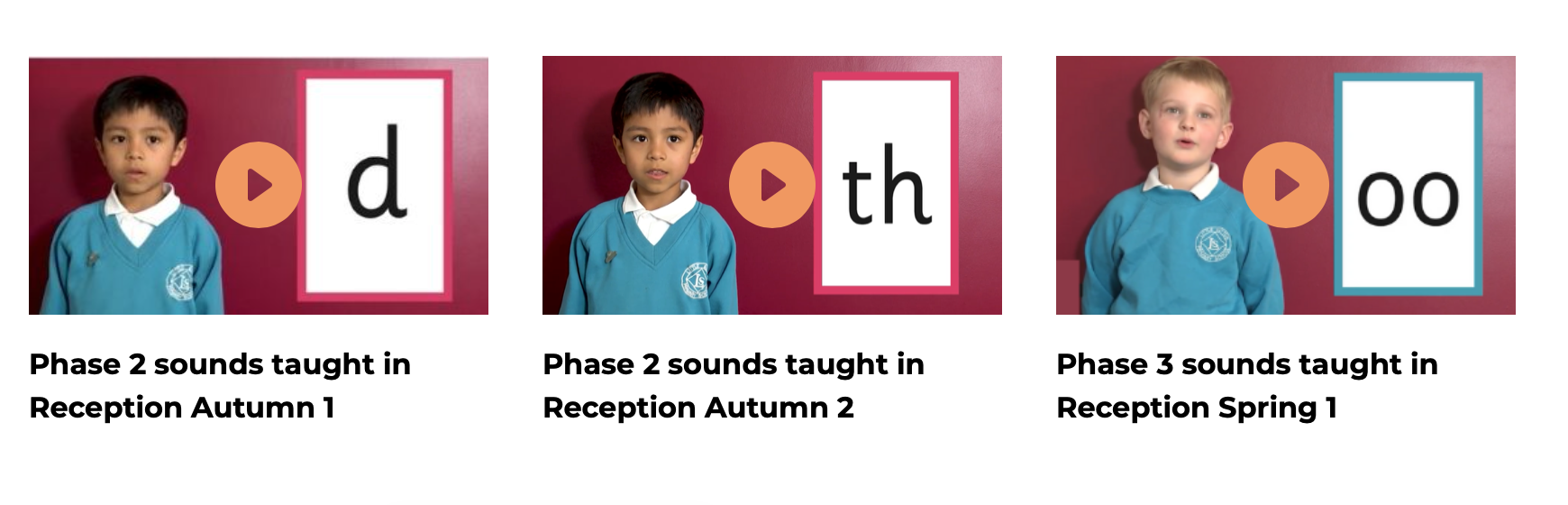 [Speaker Notes: It is really important that you pronounce the sounds correctly at home if you are supporting your child. These videos are on the website for you to refer to and if you are unsure, please ask your child’s teacher.https://www.littlewandlelettersandsounds.org.uk/resources/for-parents/]
Support for parents and families
Your child’s teacher or TA.
Little Wandle Website   www.littlewandlelettersandsounds.org.uk